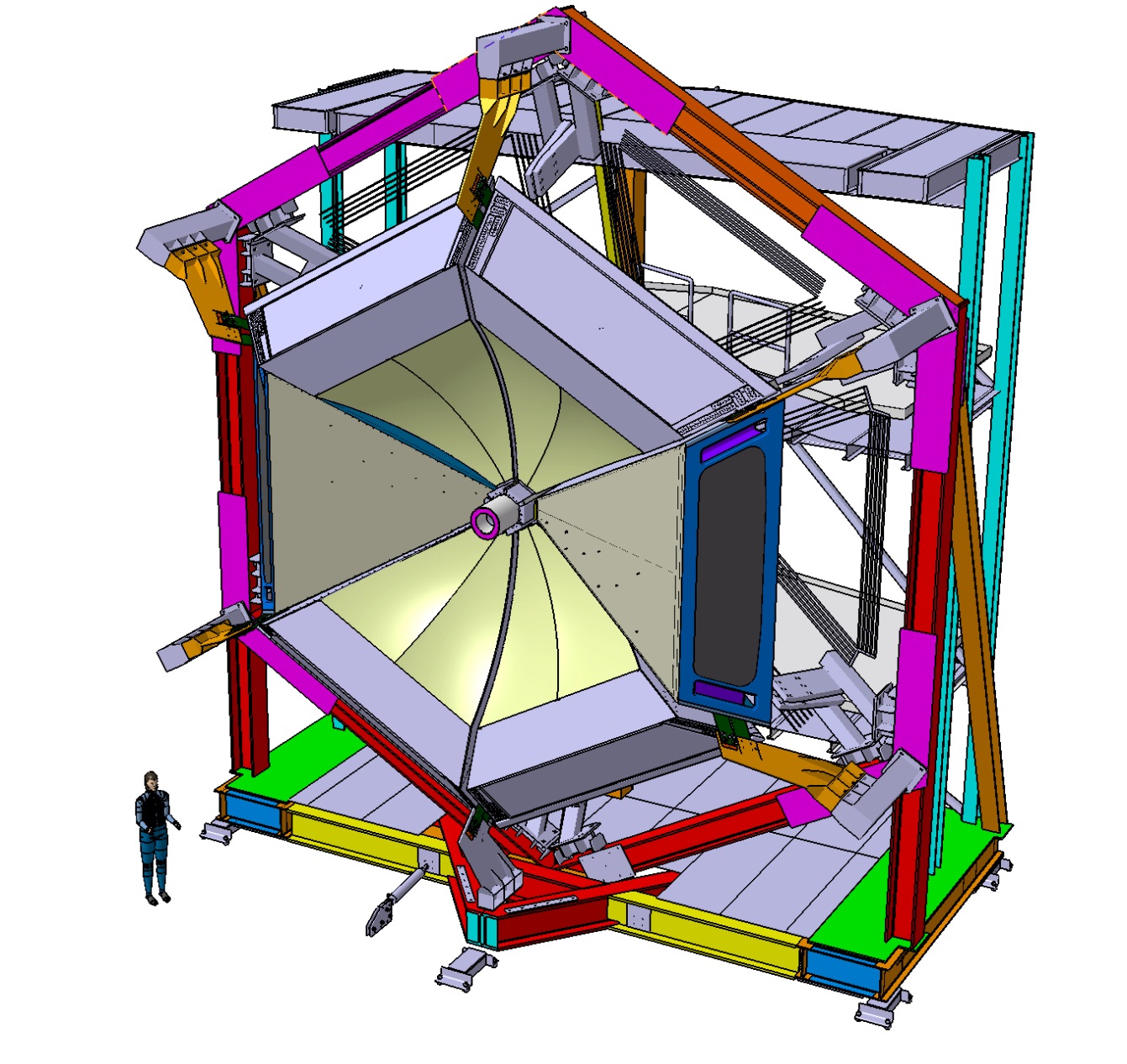 CLAS12RICH- Mid Term Review
RICH Installation 
and 
integration in CLAS12
October 13th 2015
D. Orecchini, S. Tomassini
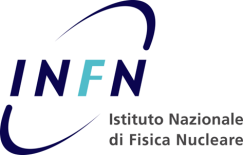 1
Outline
Assembly of the detector in the clean room at JLab.

RICH transportation to the Hall B

RICH Installation in the CLAS12 apparatus.

Utilities

Conclusions.
S. Tomassini, D. Orecchini
2
RICH assembly operation plan
The delivery of the components will start after summer:

aerogel (October) 
1st  CFRP mirror (March 2016)
RICH mechanical Case (March 2016) 

The CFRP Mirror test will start in March 2016 in the dark room.

The assembly of the RICH module will start in October 2016 (according to the management plan) and will last till the transportation in Hall B (June 2017).  

The mechanical assembly requires:

Clean room:
storage of aerogel
storage and test (dark room) of the mirrors
assembly and alignment of the mirrors
installation of the aerogel in the front panel 

Normal room:
storage of the RICH module before the beginning of the assembly operations
assembly and tests of the electronic panel

The areas must also allow the survey of the module before the installation in Hall B
S. Tomassini, D. Orecchini
3
RICH assembly time schedule
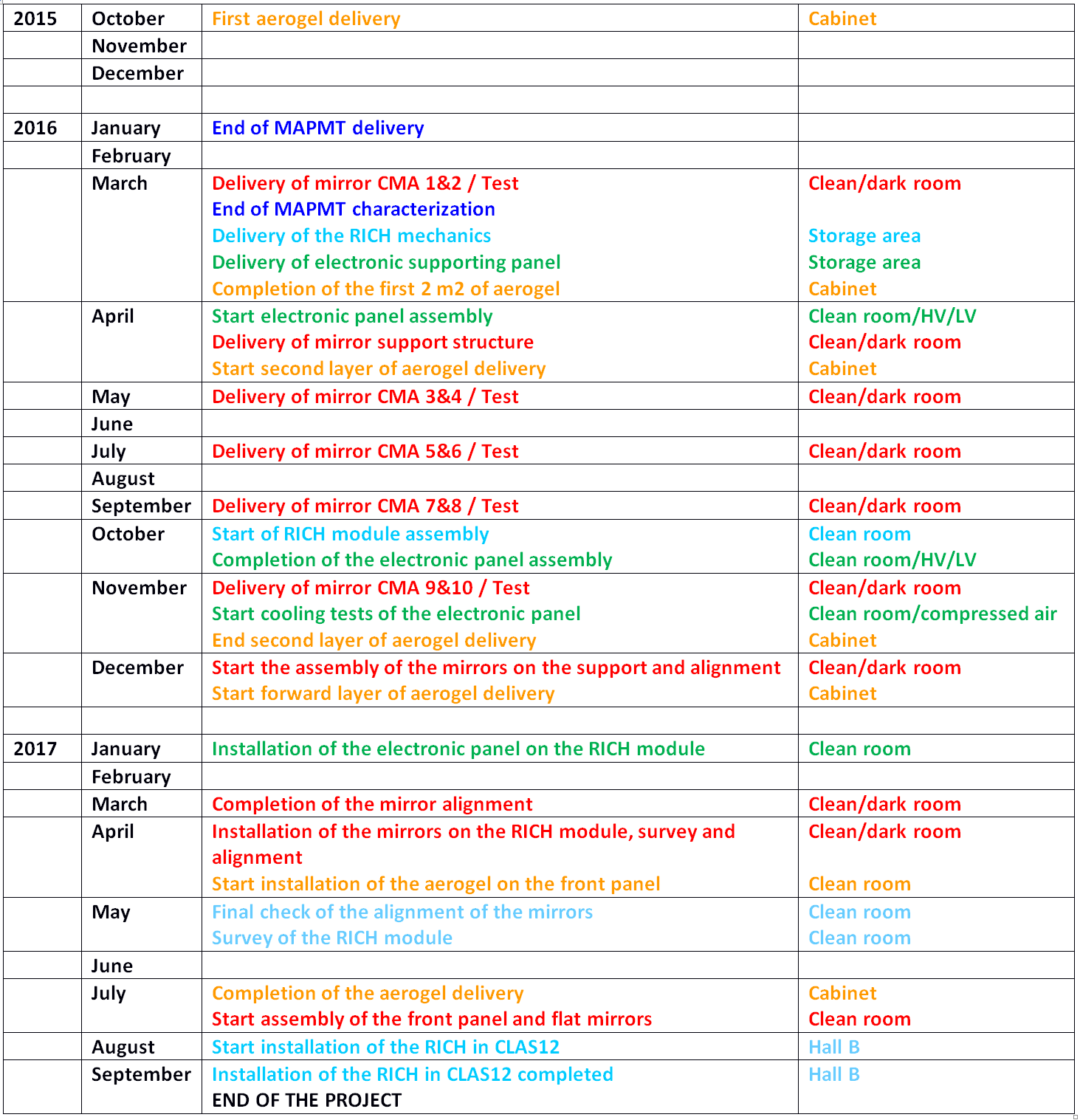 More details in the assembly document
M. Mirazita
S. Tomassini, D. Orecchini
4
CLAS12 – RICH ASSEMBLY : EEL-124
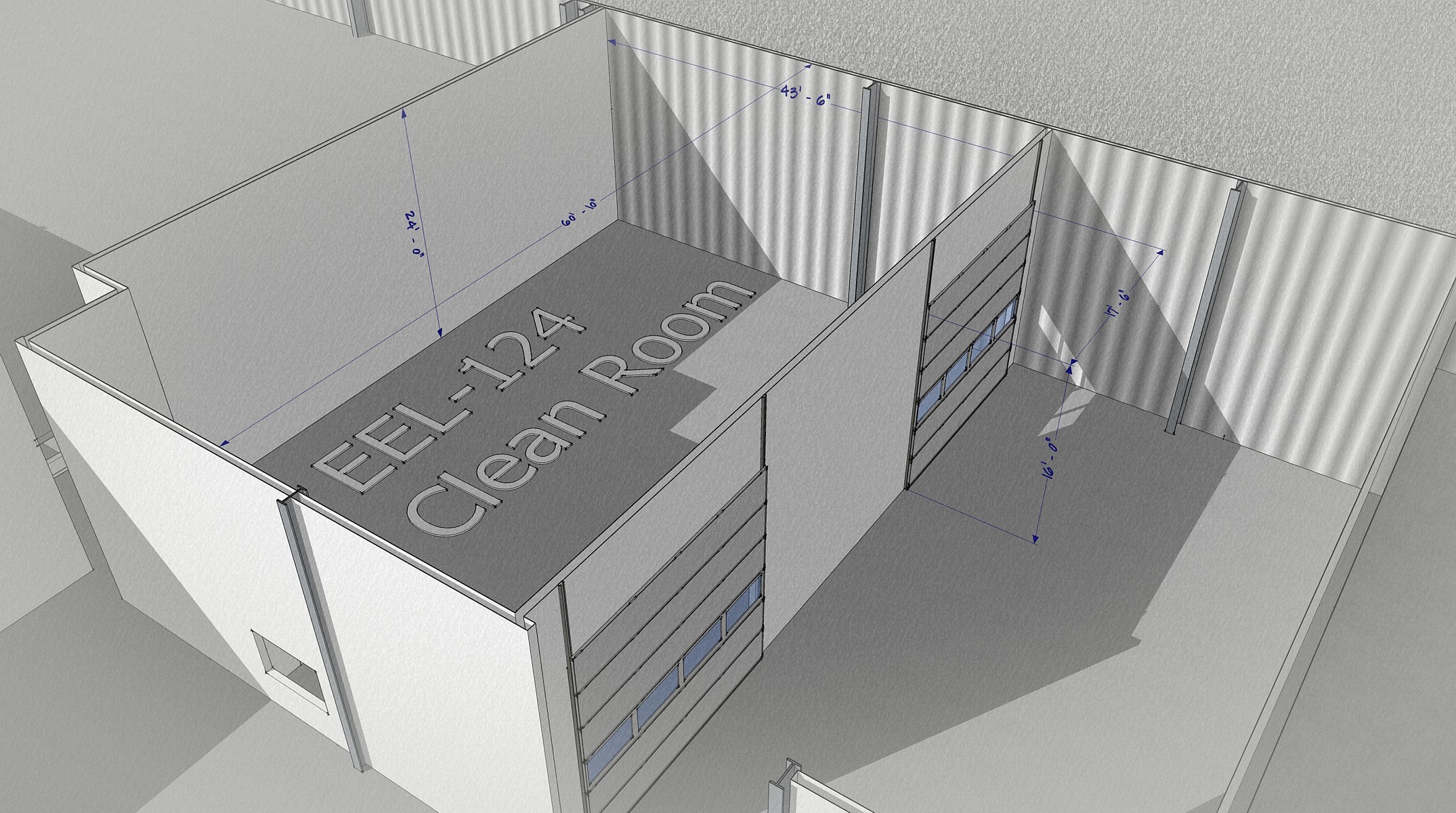 Discussed and agreed with Walt Ackers
13.30m
7.30m
18.30m
5.35m
4.85m
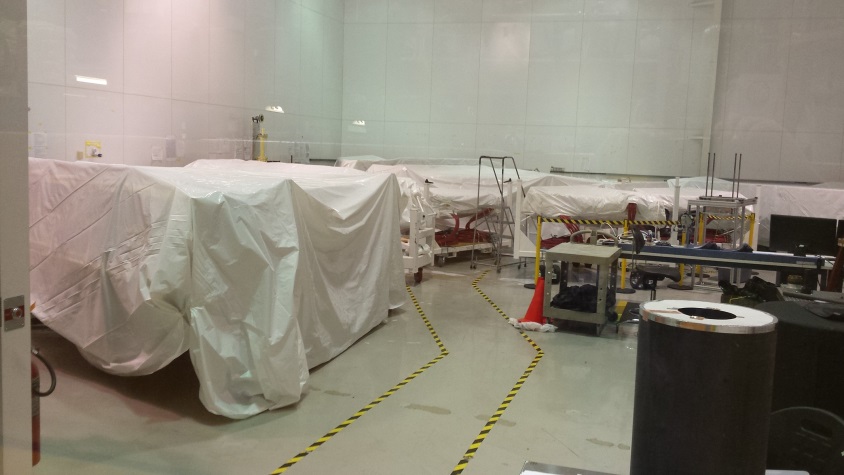 CLEAN  ROOM 
Has been used to assemble the Drift chambers
Available since OCTOBER 2016 after the installation of the Drift chambers
Small areas inside the room will be available since first delivery of materials
S. Tomassini, D. Orecchini
5
RICH  ASSEMBLY  AREA  LAYOUT IN  EEL-124
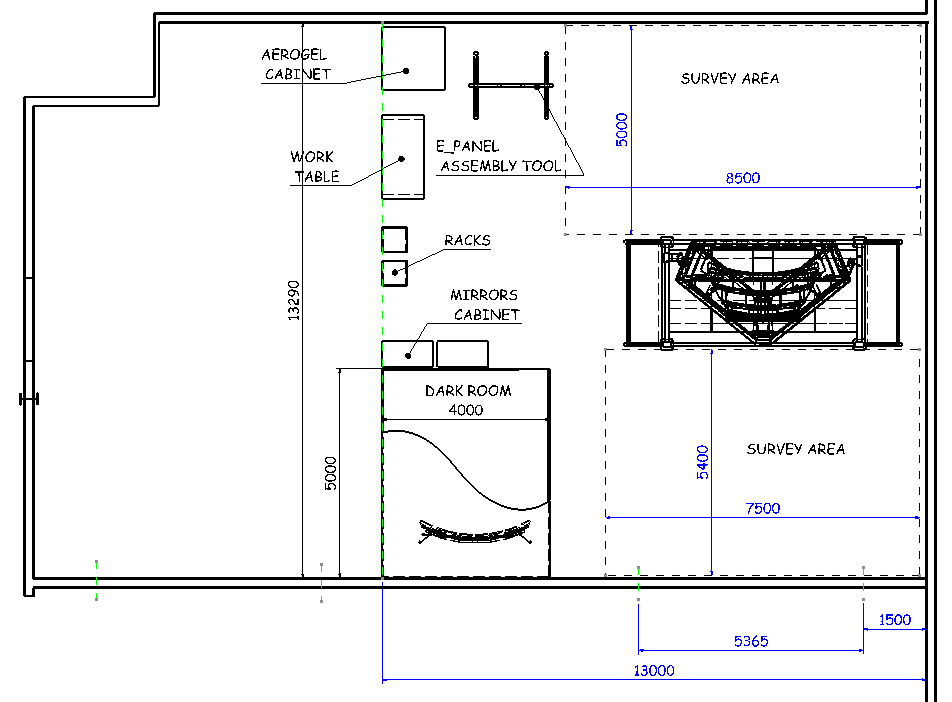 AREA FOR ASSEMBLY AND SURVEY
ASSEMBLY AREA.

all the assembly operations will be performed in EEL-124
Dark Room is a removable enclosure
AREA FOR ASSEMBLY AND SURVEY
DARK ROOM
The dark room must be available since the delivery of the first CFRP mirror
S. Tomassini, D. Orecchini
6
CLEAN ROOM EEL-124
Is equipped with a Gantry Crane Capacity 3 TON
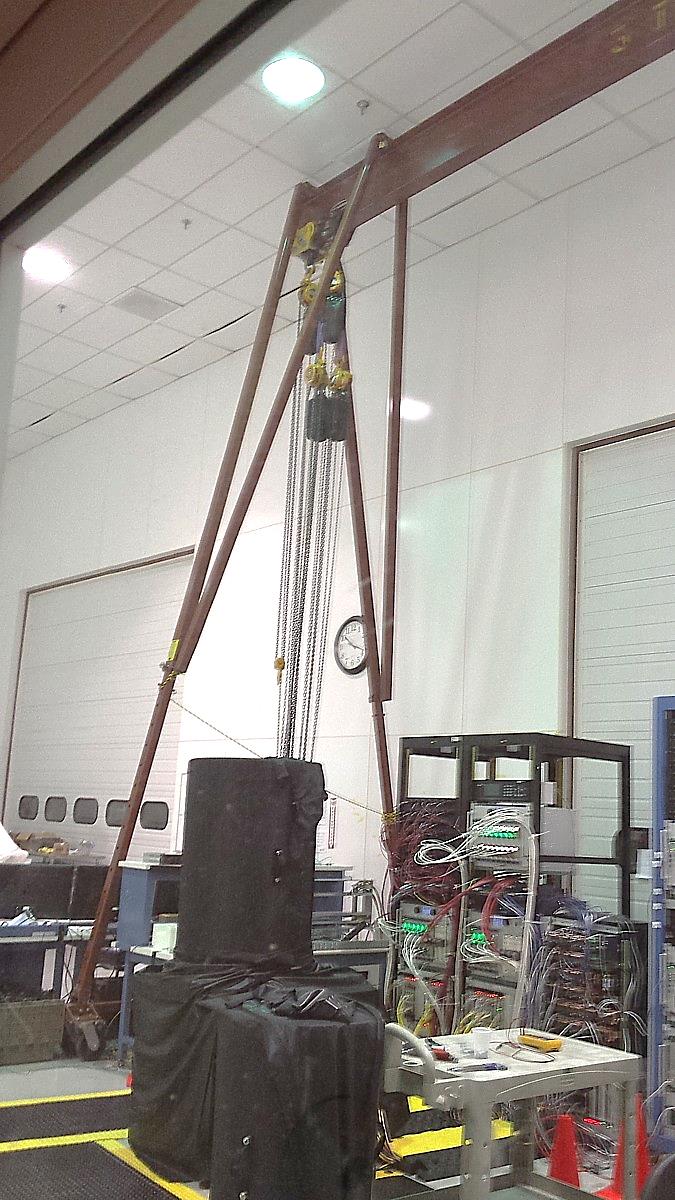 A Gantry Crane will be used for mechanical assembly of the RICH case. The rotation of the RICH, once the assembly will be completed, will be performed by means of a winch.
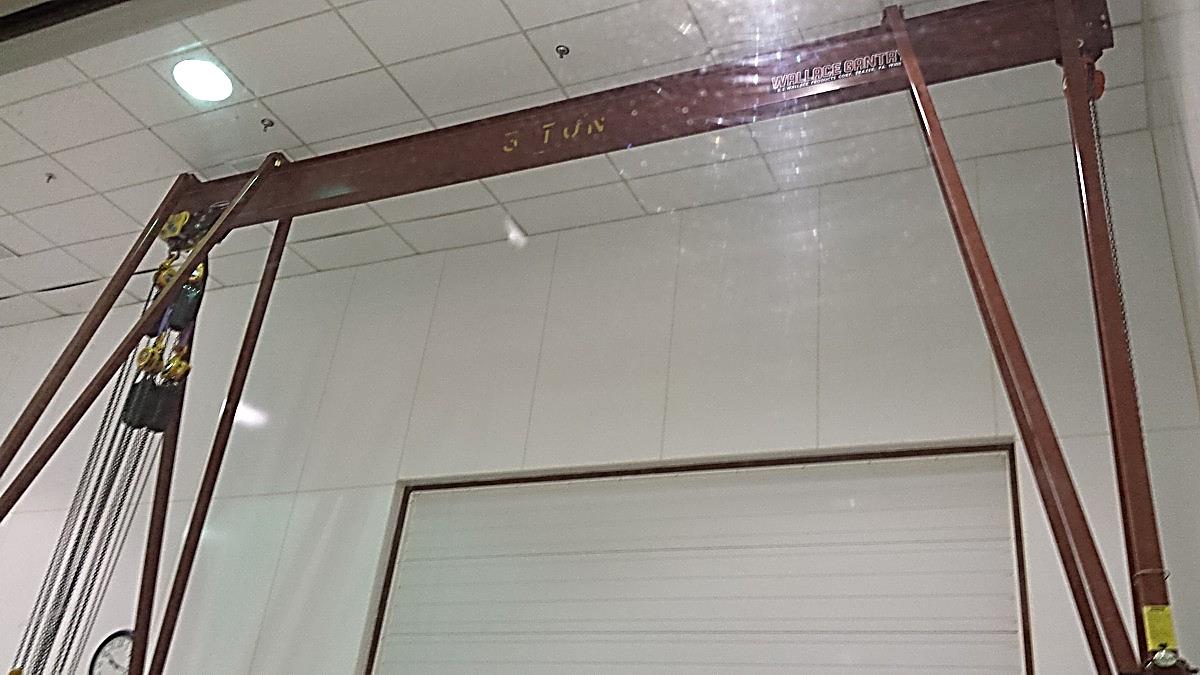 S. Tomassini, D. Orecchini
7
List of operations before the RICH module rotation and transportation to Hall B
Mechanical assembly of the RICH case after the delivery to Jlab

Installation of the glass lateral mirrors
Installation of the spherical mirror 

Alignment of the mirrors wrt the reference system

Installation of the electronic panel, cable trays 
Cabling and Piping (cooling air and purging nitrogen)

Installation of the exit panel 
Installation of the frontal panel 

Light tightness test and sealing if necessary

Rotation and transportation of the RICH module to the hall B
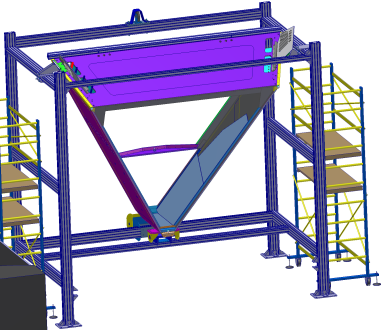 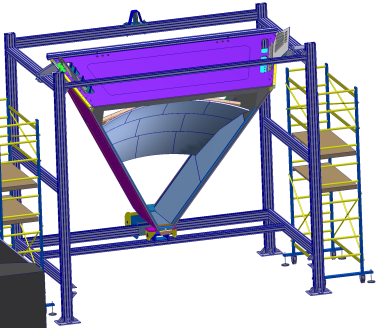 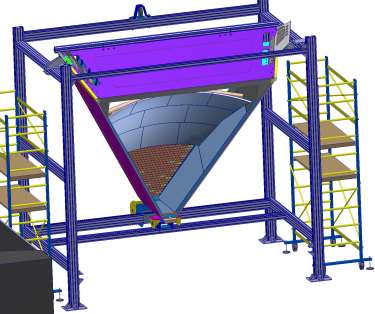 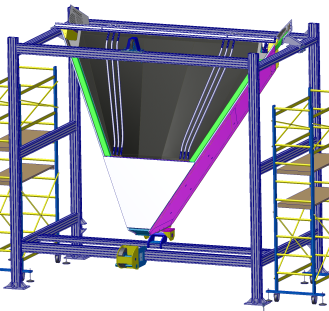 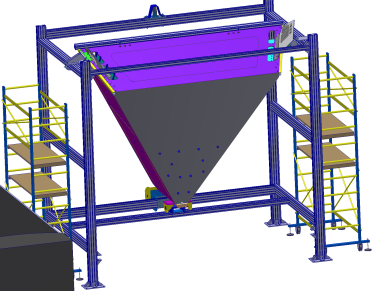 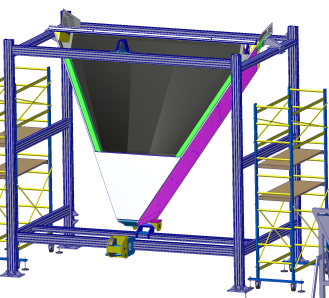 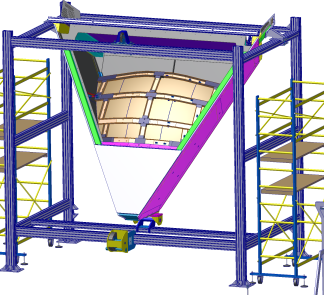 S. Tomassini, D. Orecchini
8
Rotation of the RICH module
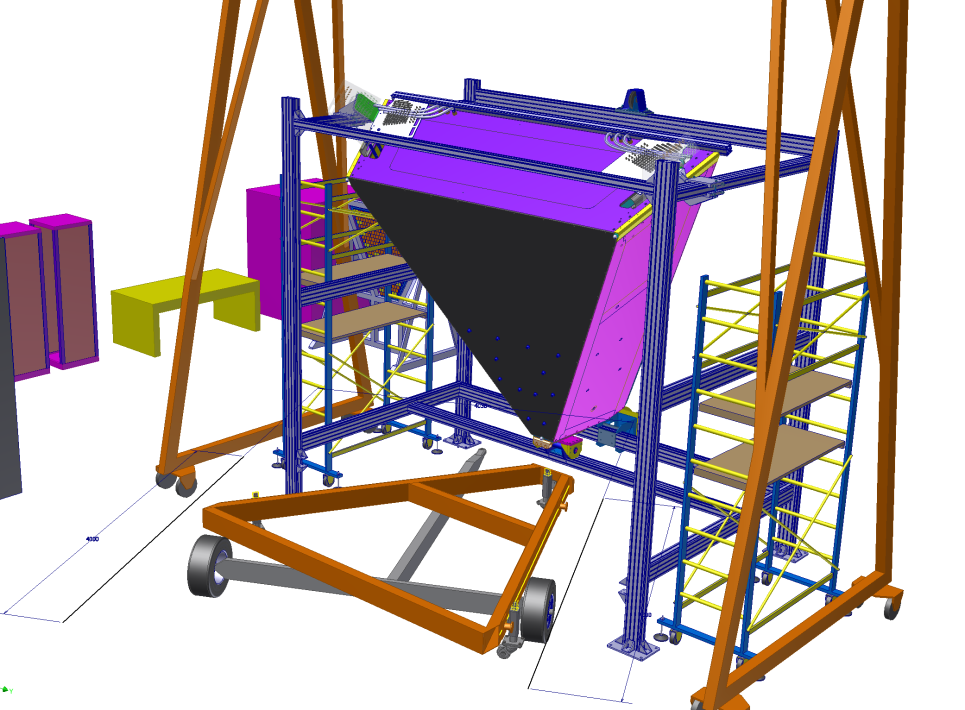 ROTATION STEP_2
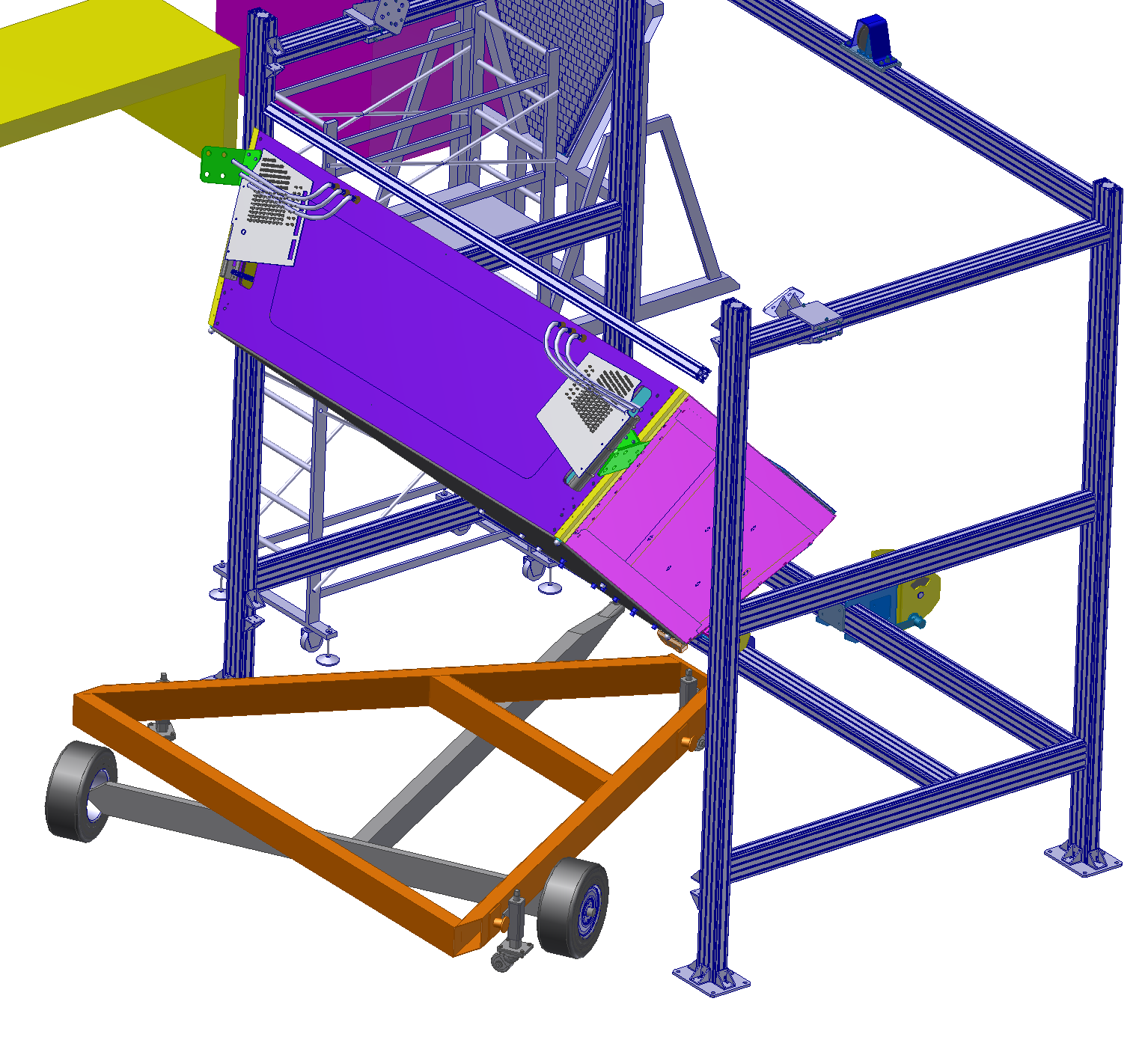 ROTATION STEP_1
TROLLEY
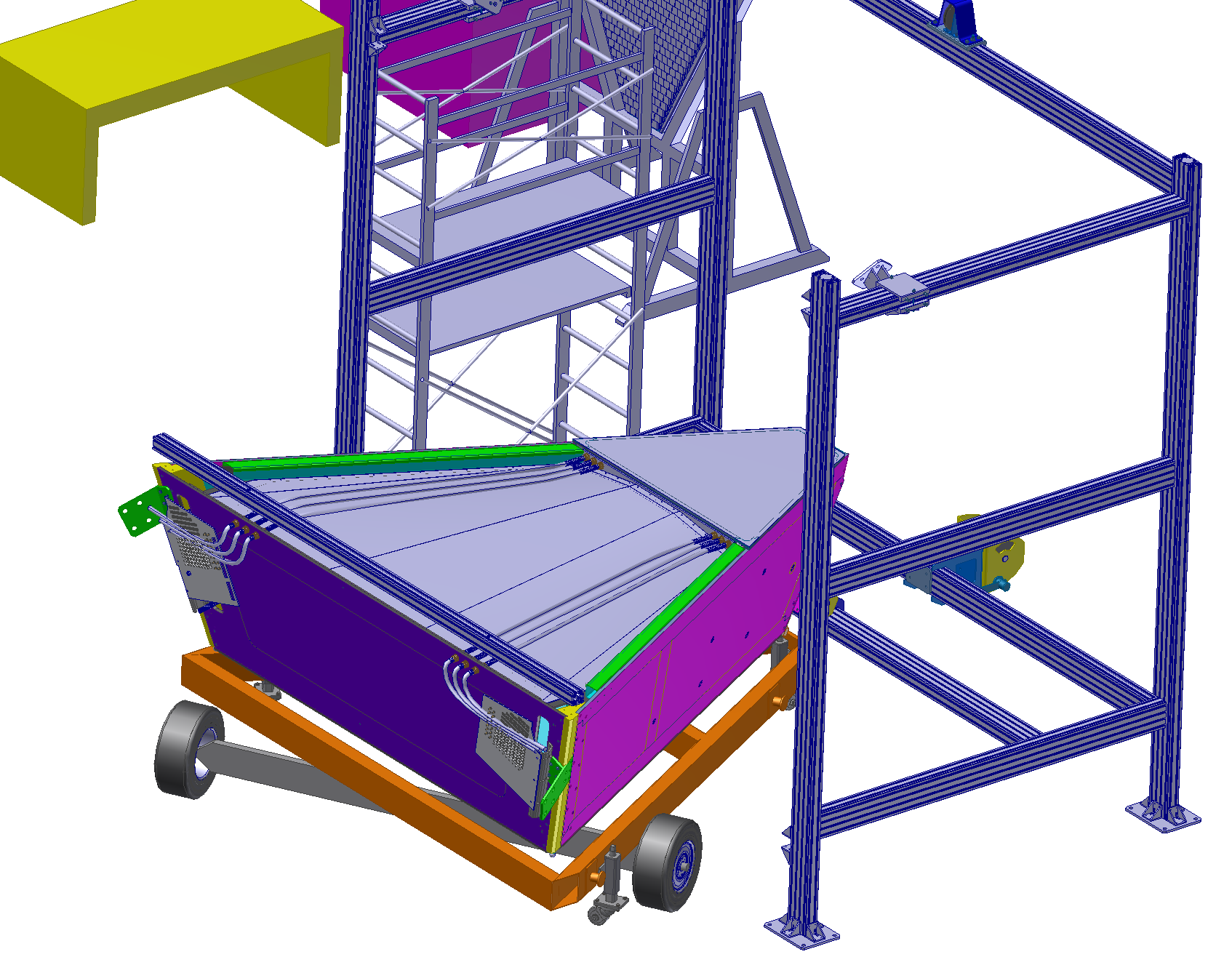 THE RICH HAS BEEN ASSEMBLED
THE RICH IS ROTATED BY THE WINCH
THE RICH IS SECURED ON THE TROLLEY
THE TROLLEY IS ROLLED OUT THE CLEAN ROOM
ROTATION STEP_3
S. Tomassini, D. Orecchini
9
TROLLEY FOR THE TRANSPORTATION
The volume will be closed and sealed  in its final assembly and the inner volume will be temporarily fluxed by dry nitrogen
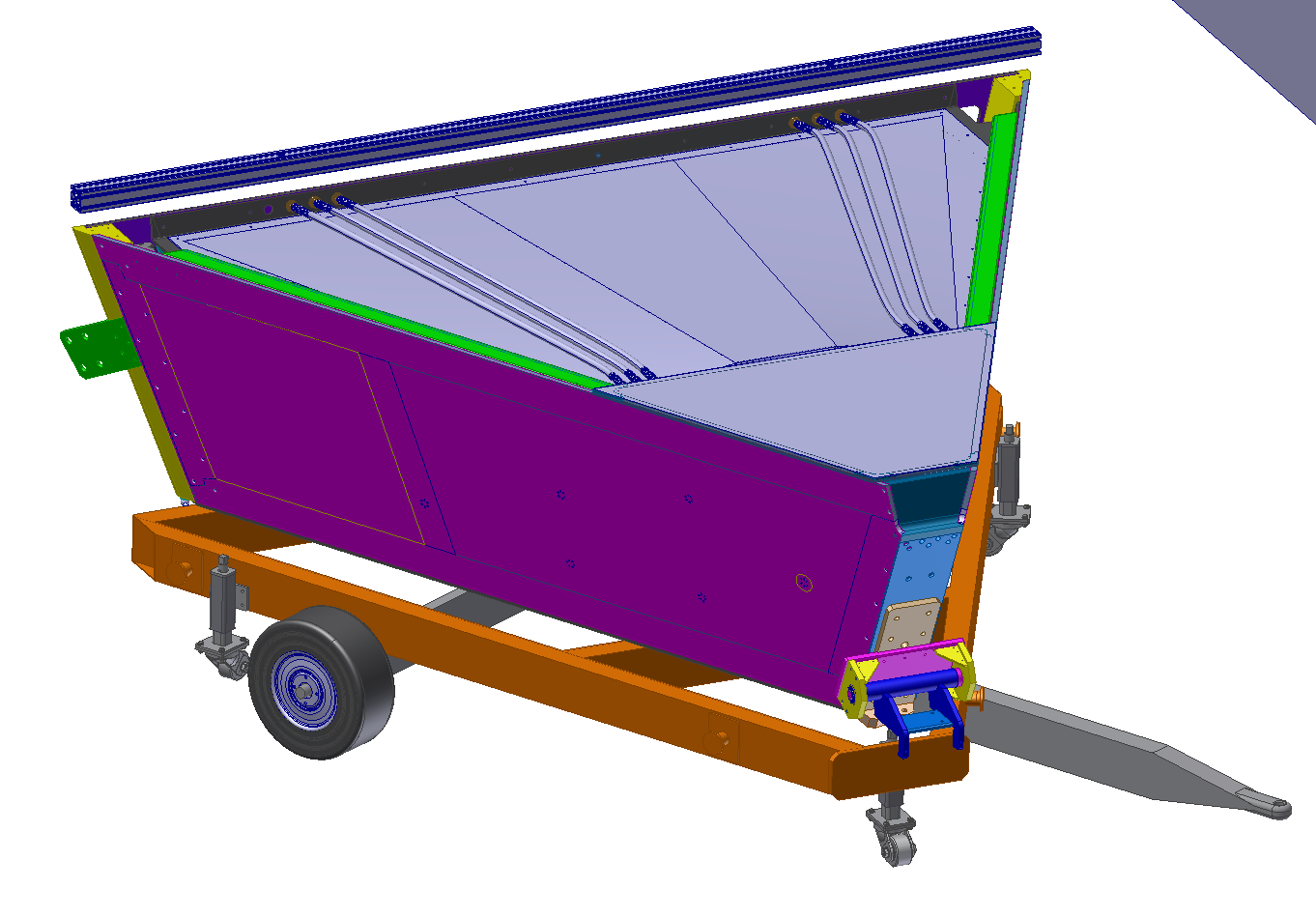 RICH MODULE
AN EXPECIALLY DESIGNED TROLLEY WILL BE USED TO TRANSPORT THE RICH TO THE HALL B  IN ORDER TO REDUCE AS MUCH AS POSSIBLE THE RISK OF BREAKING THE AEROGEL TILES  AND TO NOT STRESS THE AEROGEL SUSPENTION SYSTEM
The system can be safely pulled by a Forklift or electric tractor …
Low pressure tires to damp vibrations
TROLLEY
Jackable wheels for fine adjustment
S. Tomassini, D. Orecchini
10
Hall B ENTRANCE
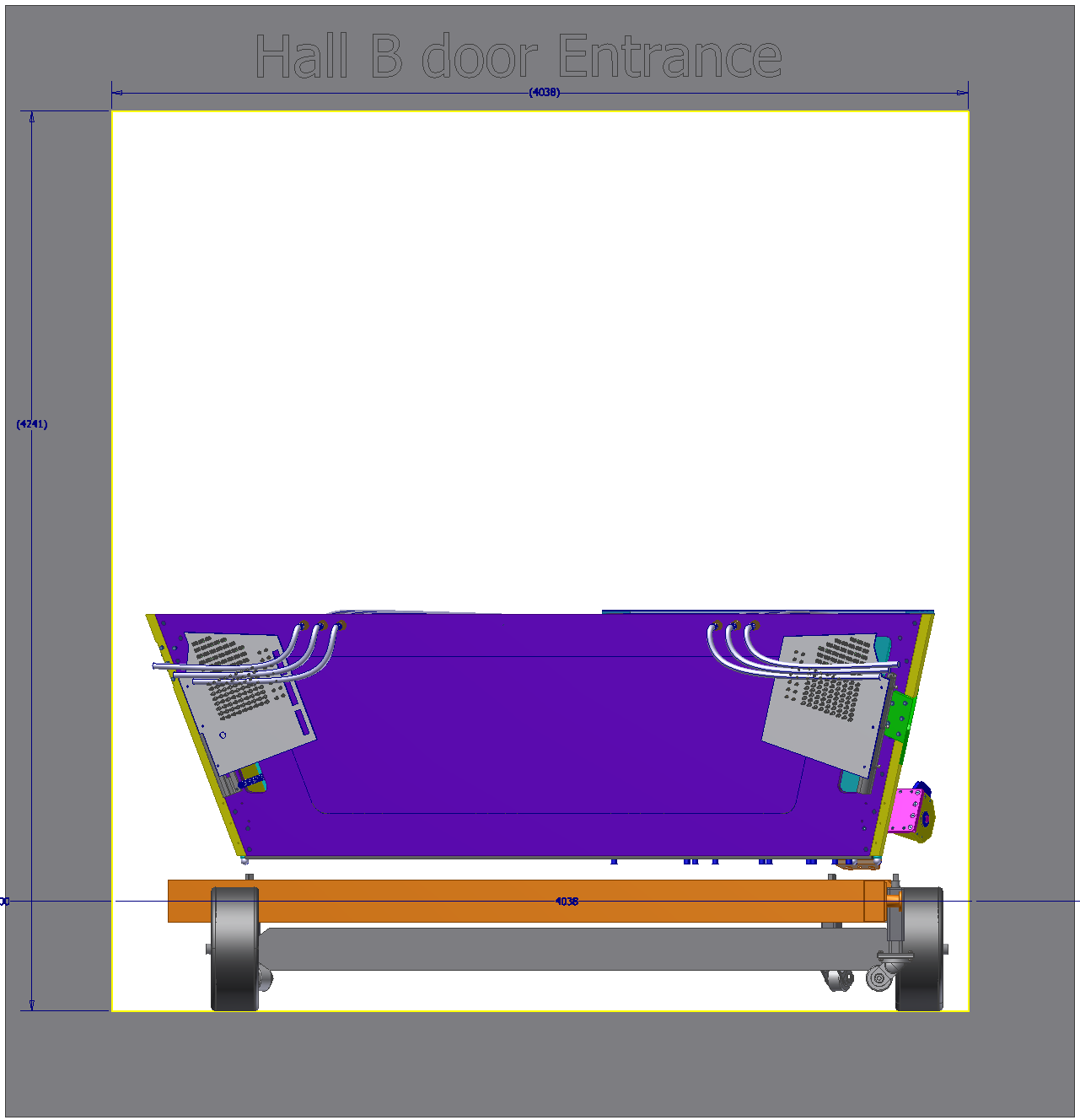 To easily enter the hall B door, the trolley has an asymmetric shape 

There are 10 cm of clearance on each side of the door

One stirrup must be dismounted and the two patch panels must be folded
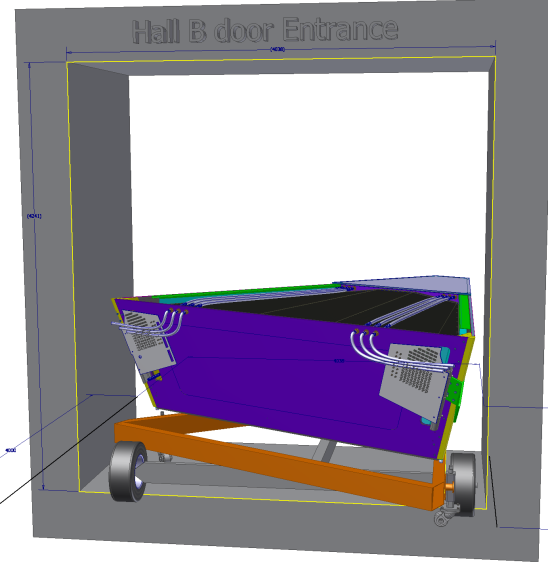 S. Tomassini, D. Orecchini
11
Back Rotation once in hall B
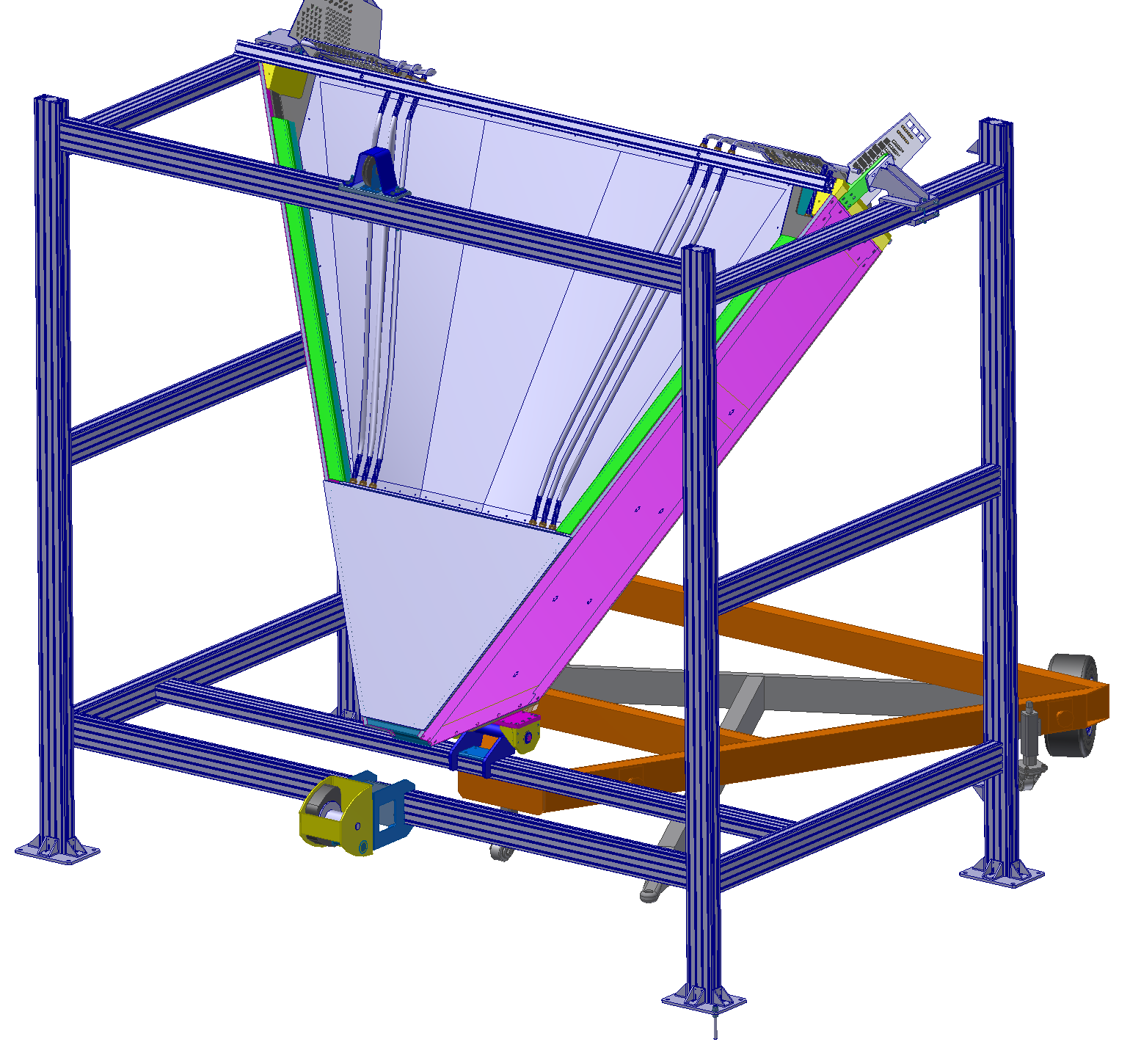 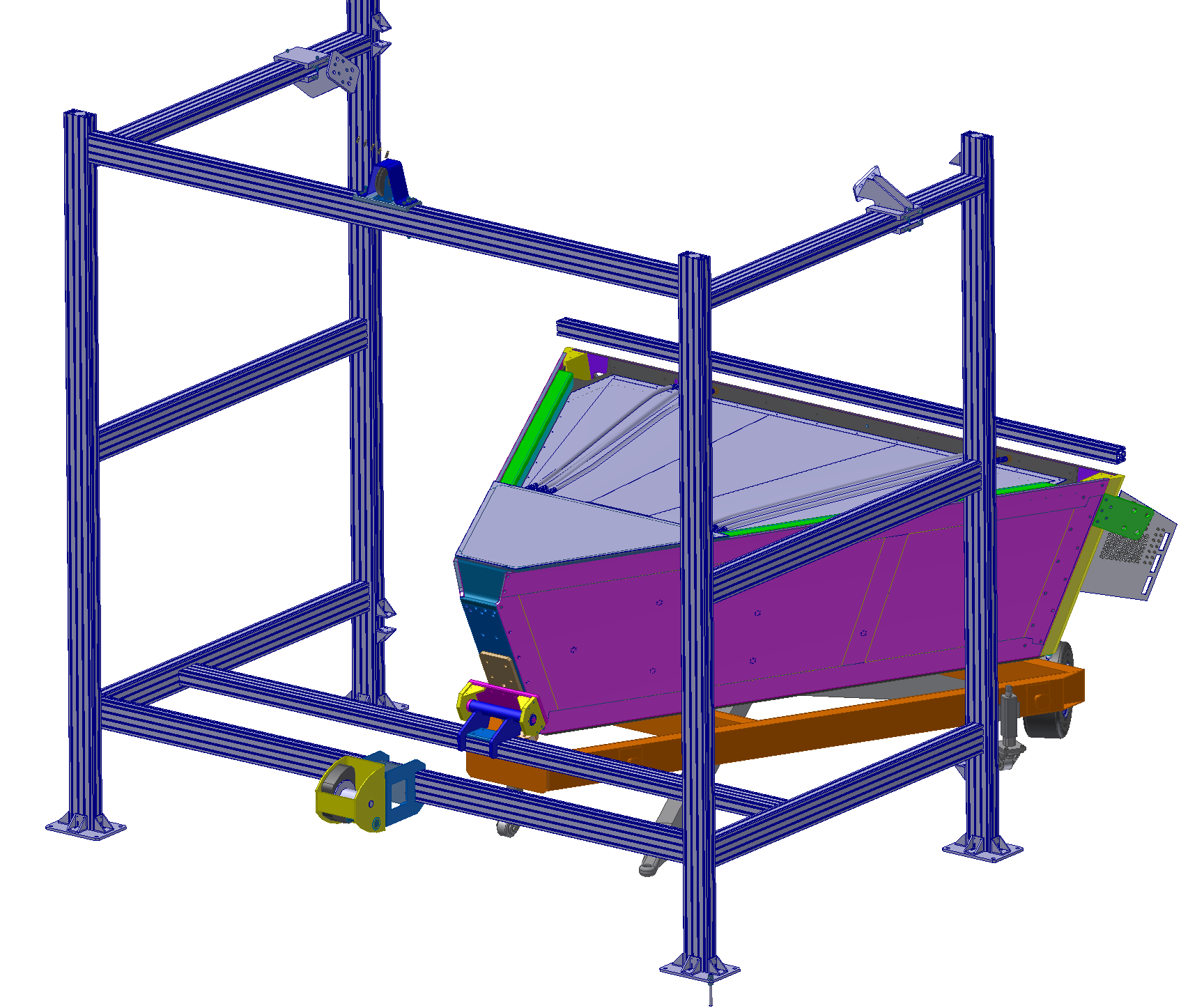 The assembly structure will be dismounted and remounted in Hall B

The RICH will be back rotated to the position ready to attach the lifting tool
S. Tomassini, D. Orecchini
12
LIFTING TOOL INSTALLATION
Crane
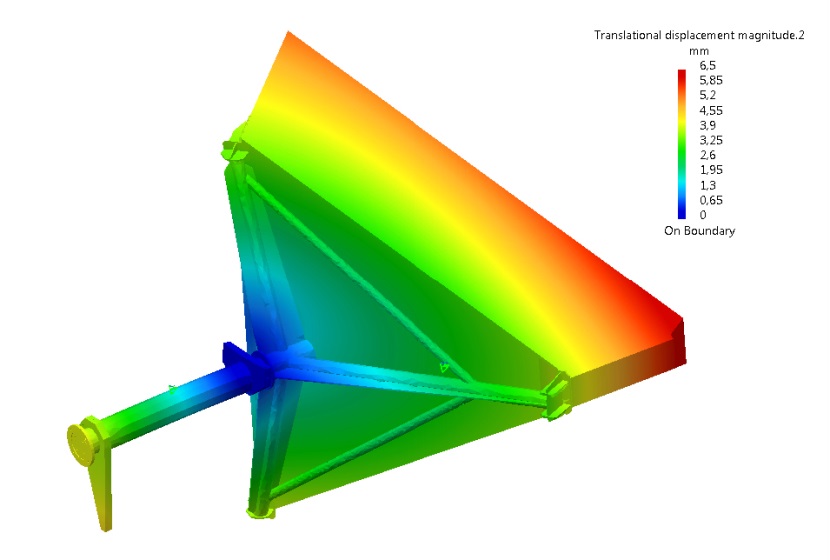 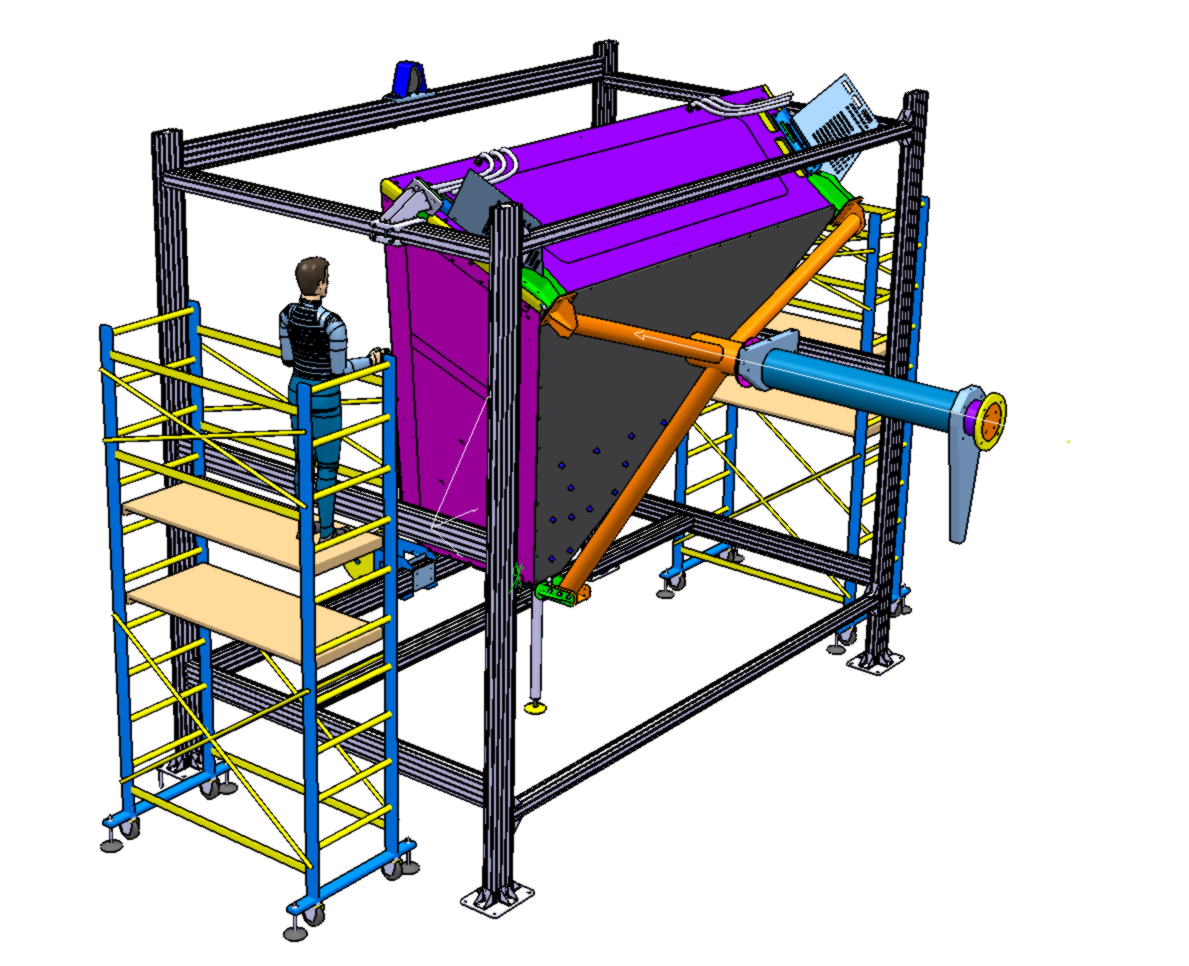 Counter Weight
A TRIPOD FOR RIGGING THE RICH MODULE ON THE FORWARD CARRIAGE IS UNDER DEVELOPMENT
Details in the Dario’s presentation
LIFTING TRIPOD
S. Tomassini, D. Orecchini
13
Installation in CLAS12
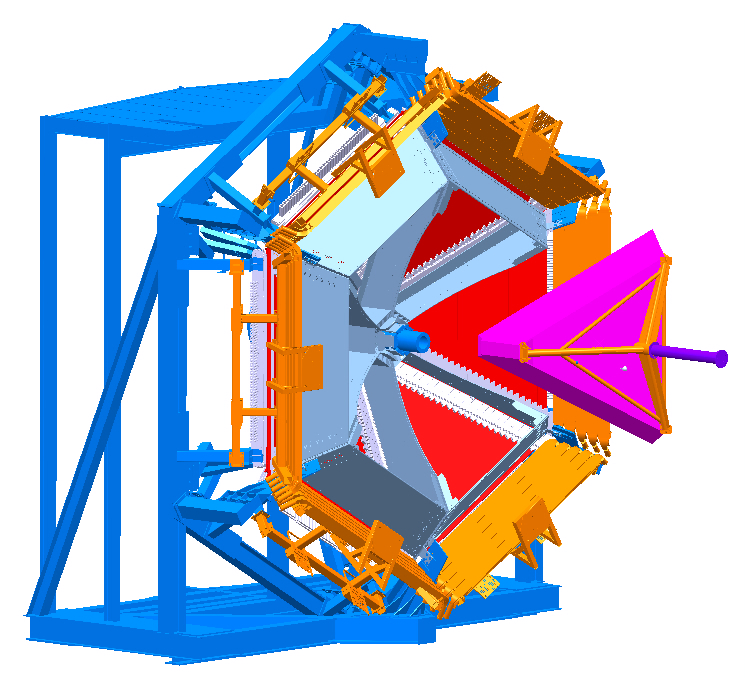 The module will be rotated by means of the hall B crane
Crane
Crane
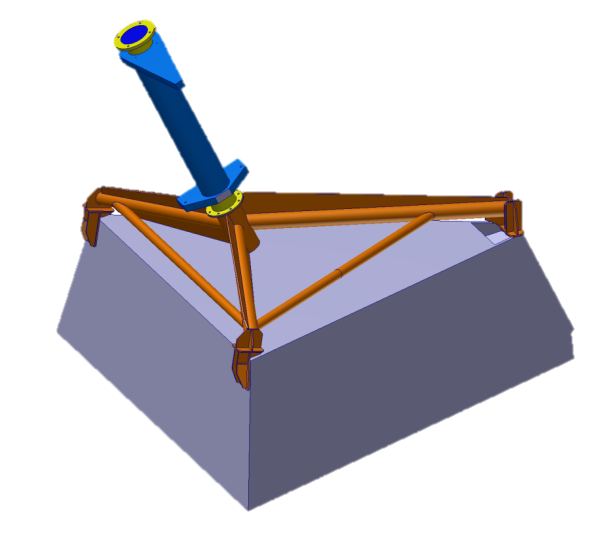 Counter Weight
Counter Weight
S. Tomassini, D. Orecchini
14
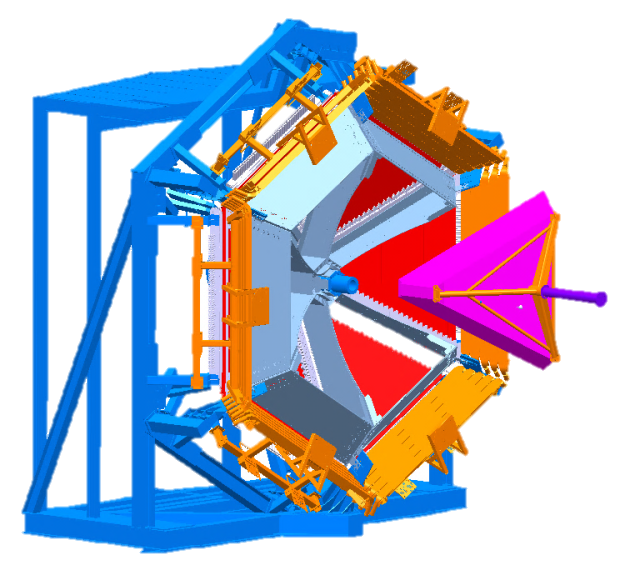 Installation in CLAS12 cont’
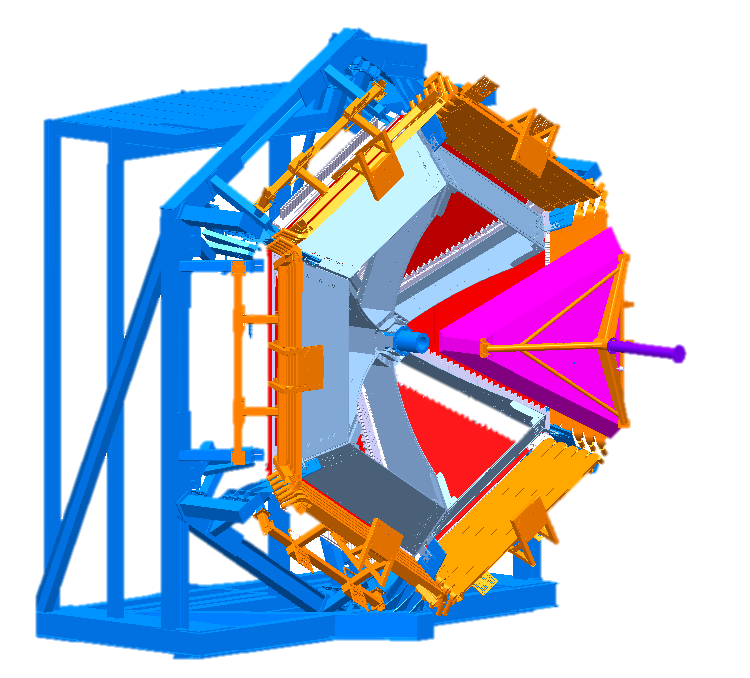 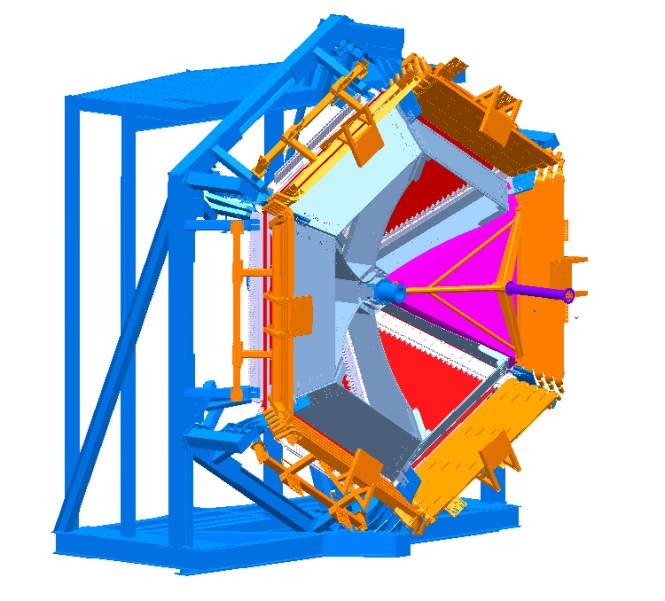 1
2
3
S. Tomassini, D. Orecchini
15
UTILITIES
Compressed air to cool down the electronic panel to keep safe the FTOF
	Limit temperature is 100F on the FTOF panel

Purging Nitrogen to reduce the relative humidity inside the RICH as required to maintain the aerogel performances
	 Total volume  is 5 m^3
S. Tomassini, D. Orecchini
16
Electronic Box: Test Cooling Setup
Prototype of half of the electronic panel made of Aluminum and PVC and resistive wires to simulate the heating. 
The box is sealed and has an air inlet and outlet
- 50W on the ASIC plane
- 150W on the FPGA plane
Fresh air fluxed inside the box from a compressor
Temperatures measured in few points inside and outside the box
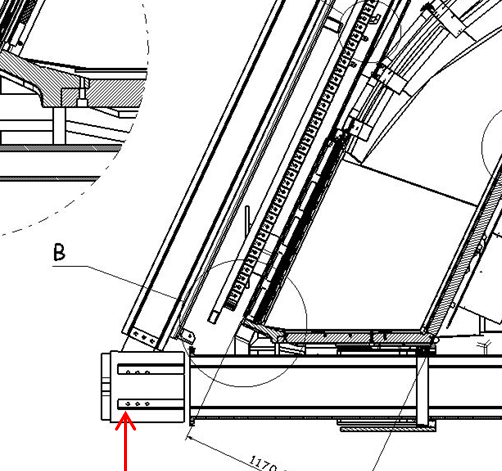 Cover
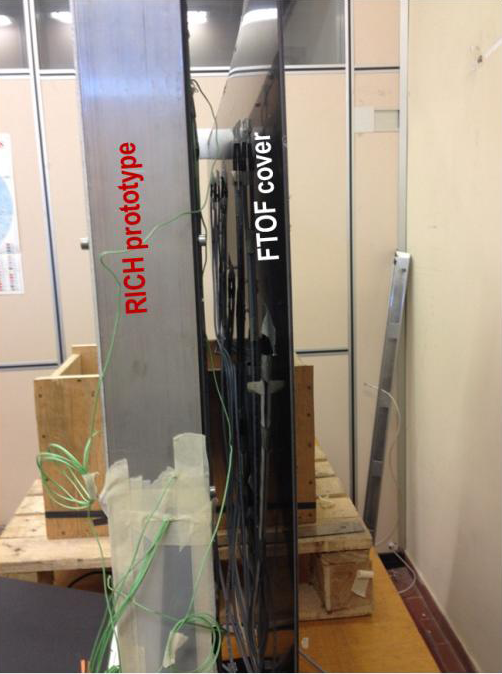 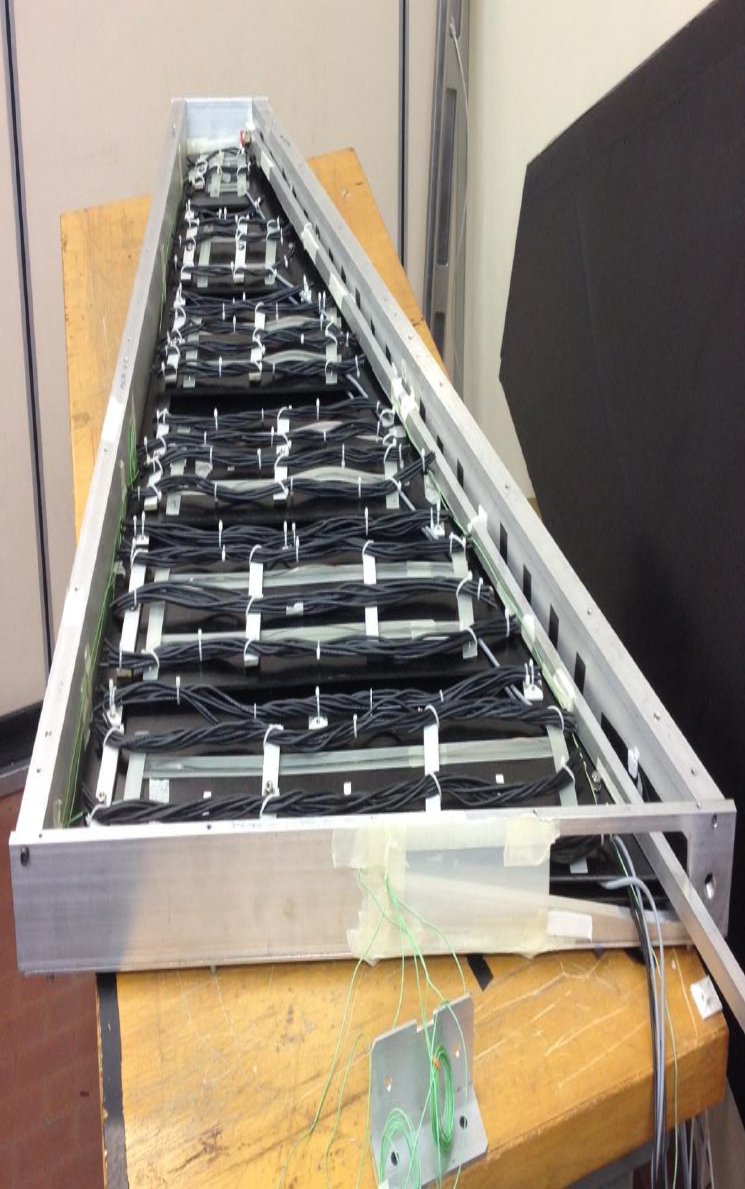 TOF
Elec. Panel
Temperature limit for TOF operation 
is 100 °F /38 °C
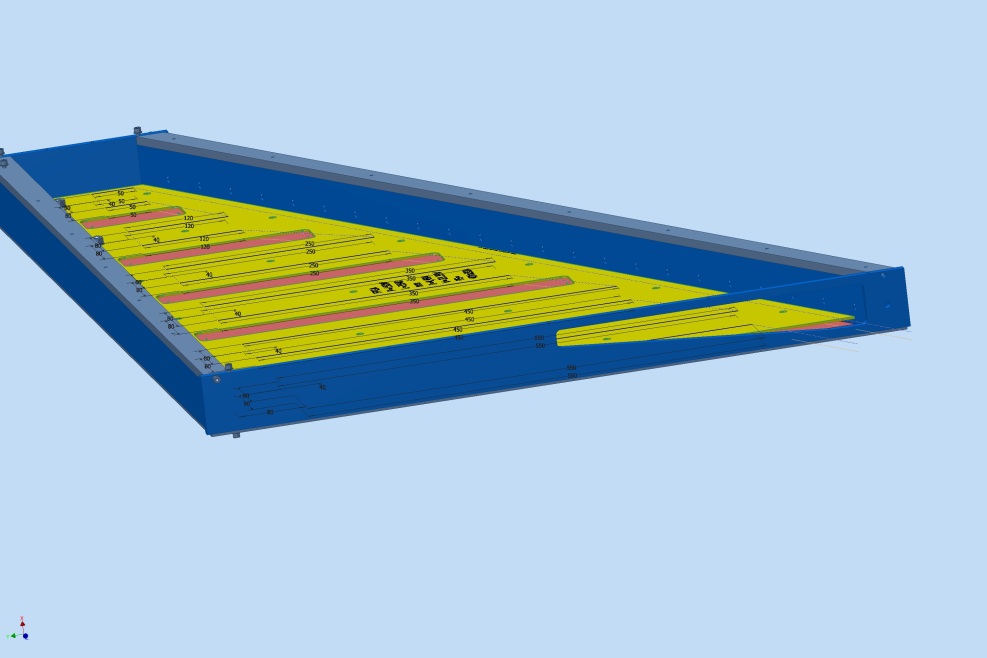 M. Mirazita, V. Lucherini
S. Tomassini, D. Orecchini
17
Measured Temperatures
Air flow is 100 l/min, inlet temperature scaled to 20 °C
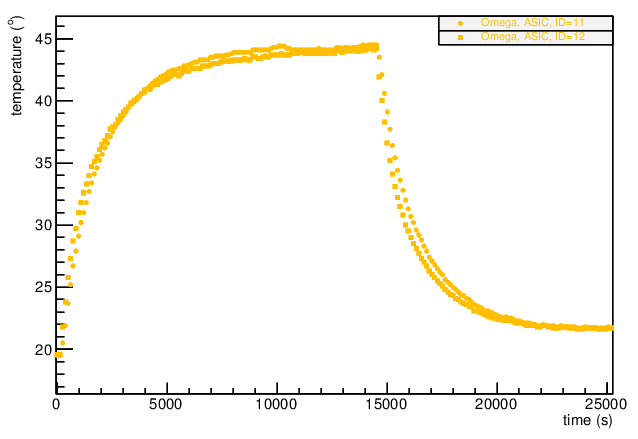 Inner
temperatures
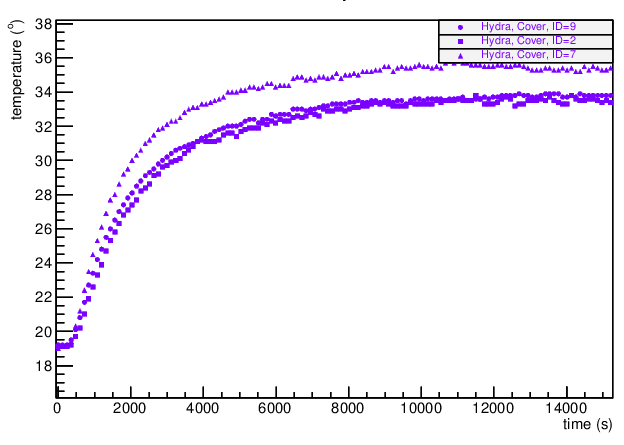 ASIC
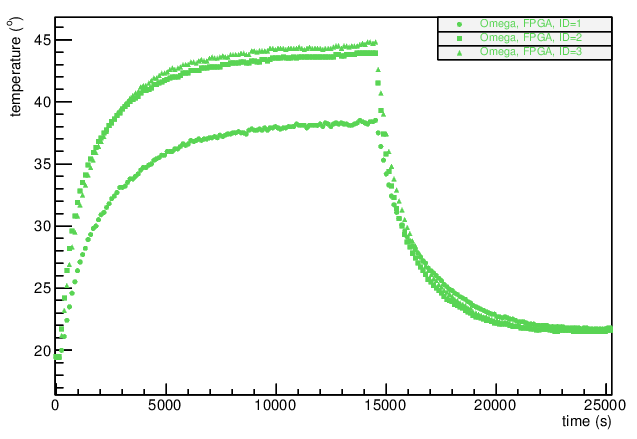 RICH cover
Temp vs Time
FPGA
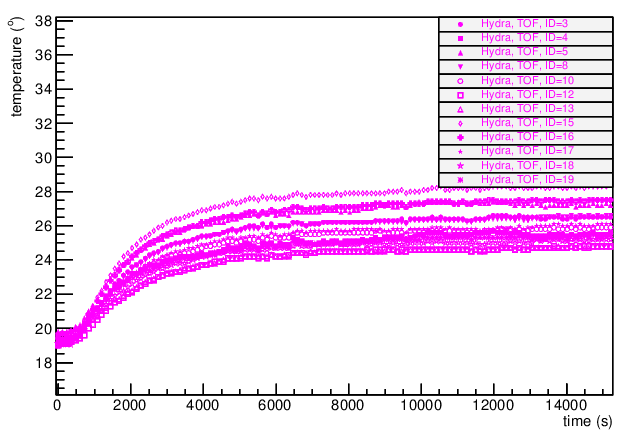 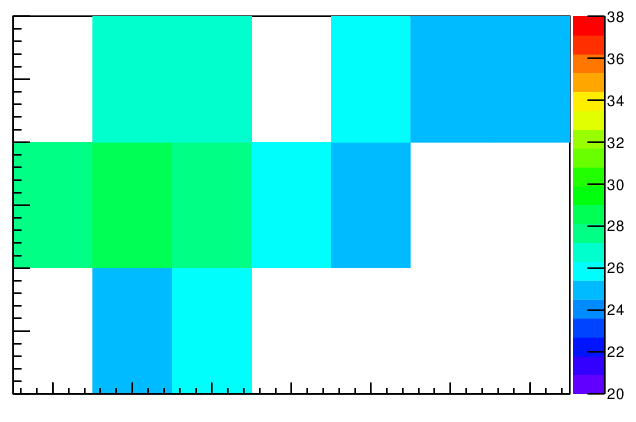 FTOF  
Surface map
Temp
FTOF  Temp vs Time
18
Tmax~28C	well below the requirements
M. Mirazita, V. Lucherini
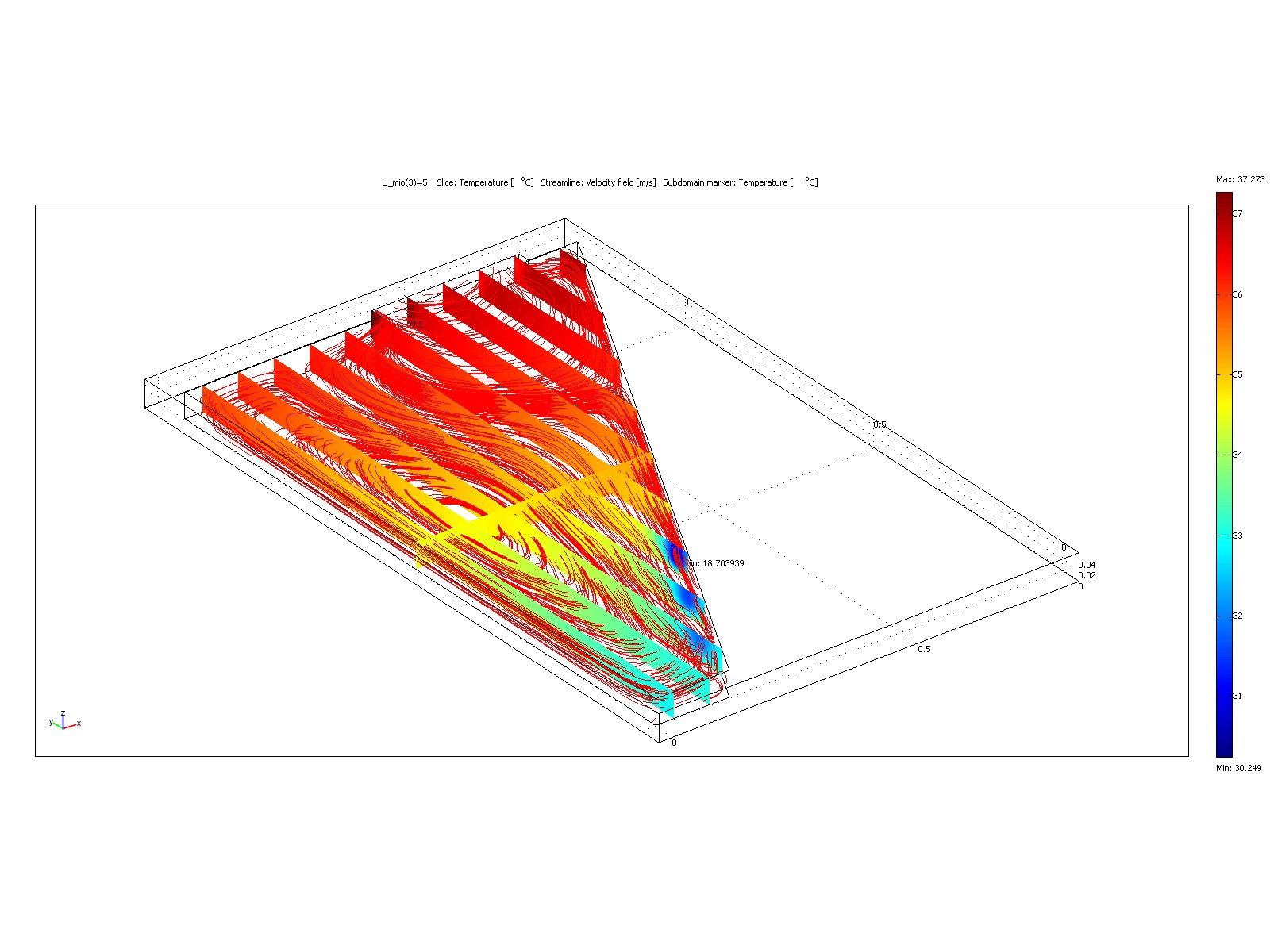 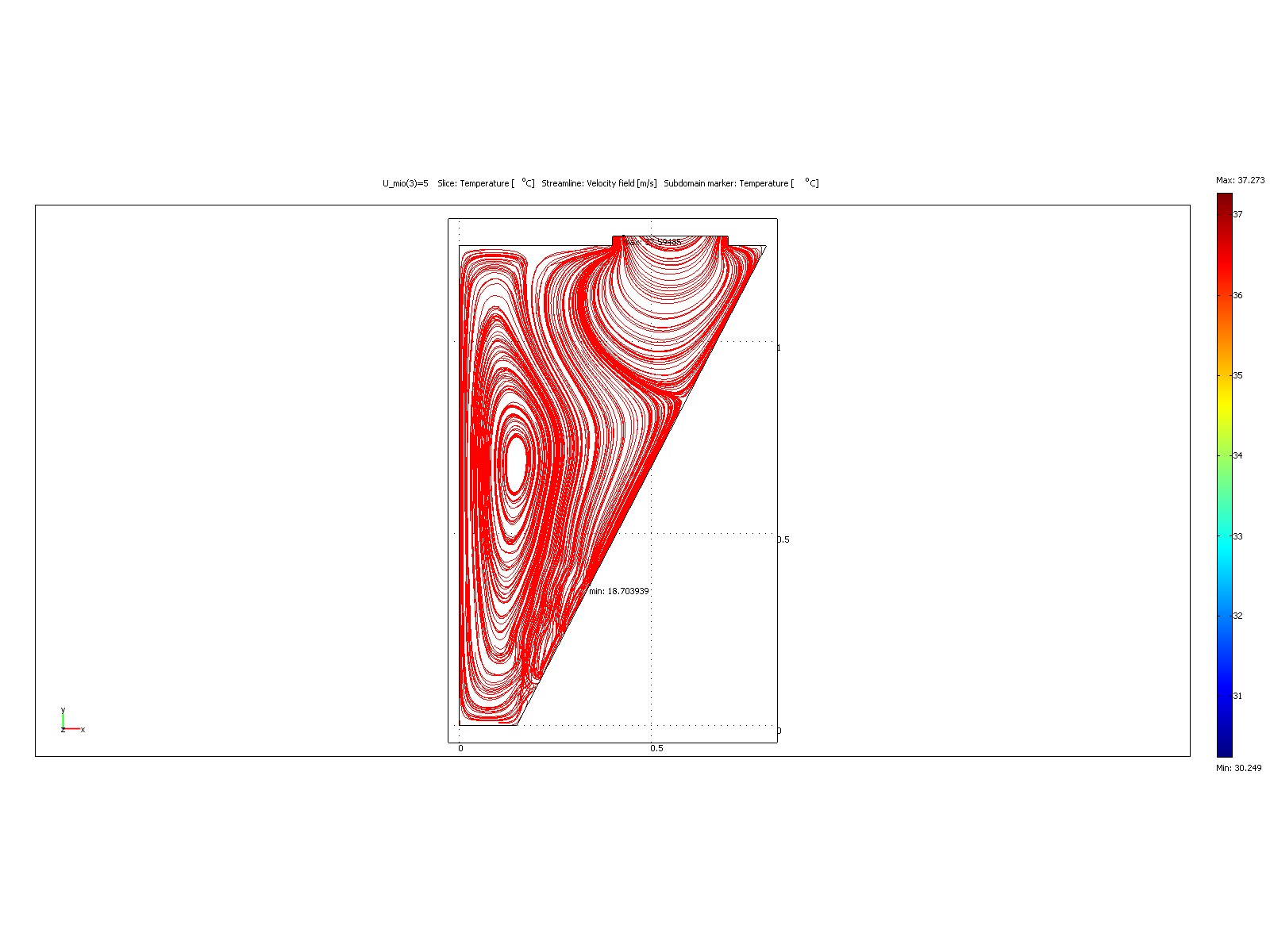 Effect of gravity
gravity
Tmax ~ 37.6 degC
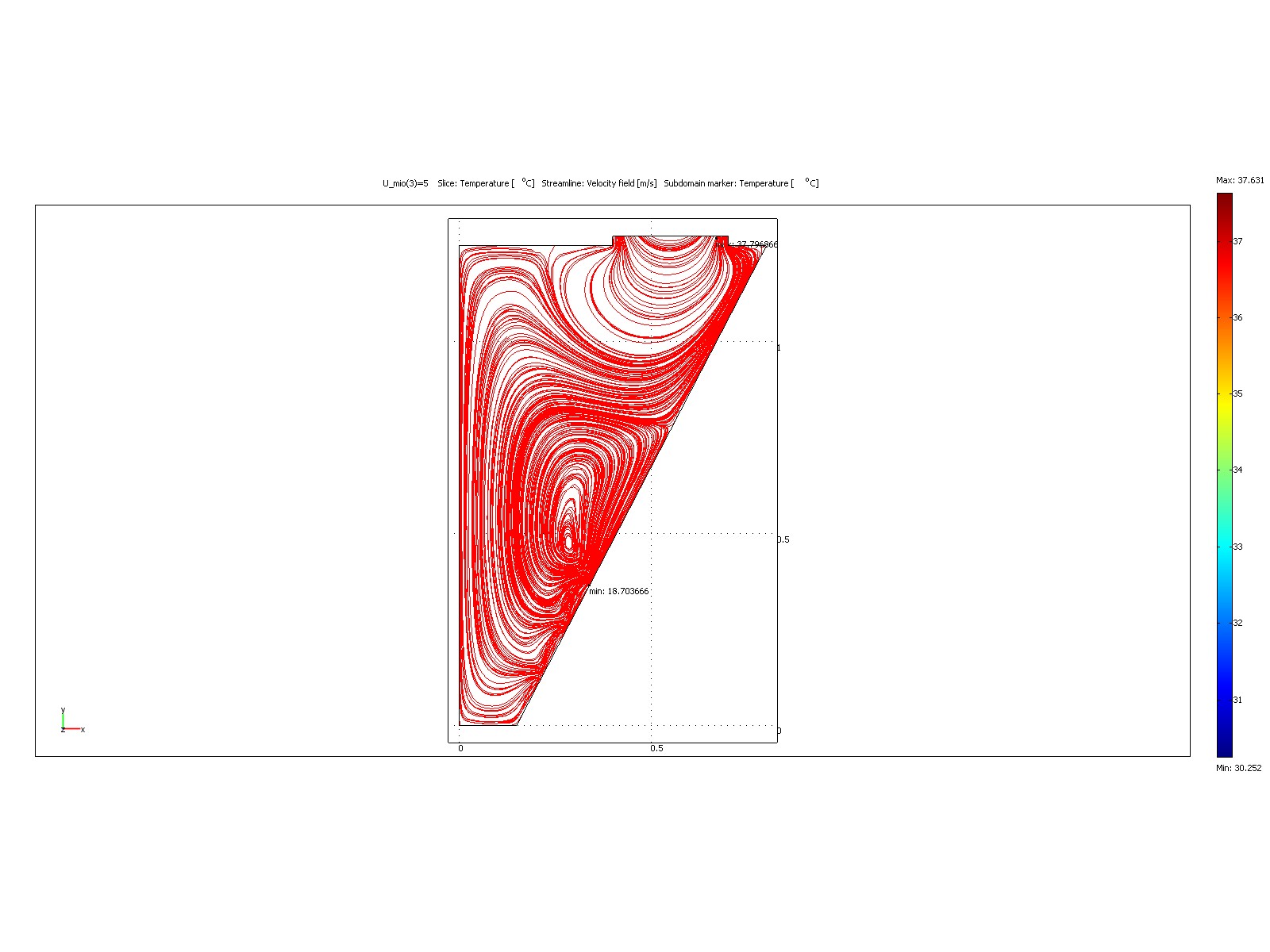 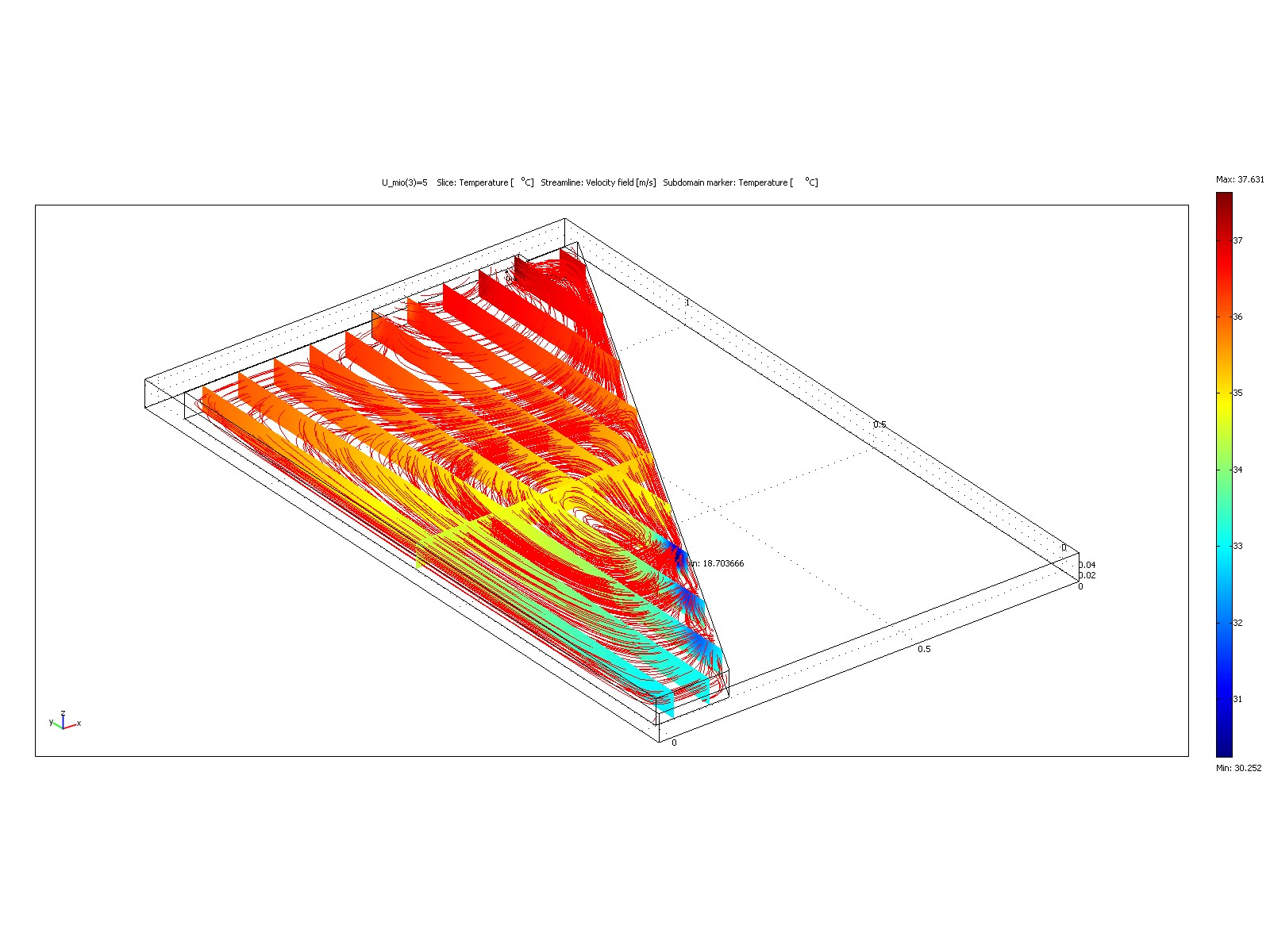 gravity
Tmax ~ 37.8 degC
The Effect of natural convection can be neglected
R. Perrino – INFN-Lecce
19
Utilities: Compressor Layout
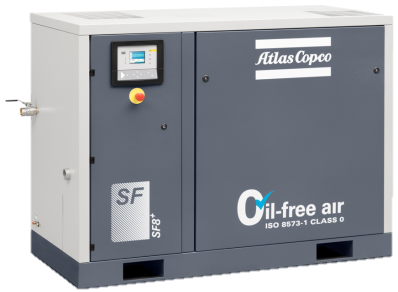 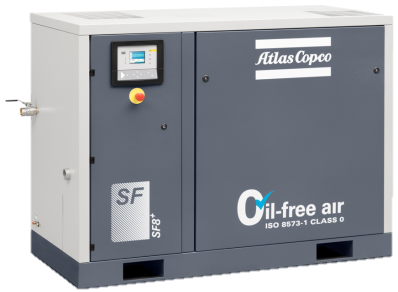 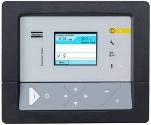 SF11-8 MC FF
SF11-8 MC FF
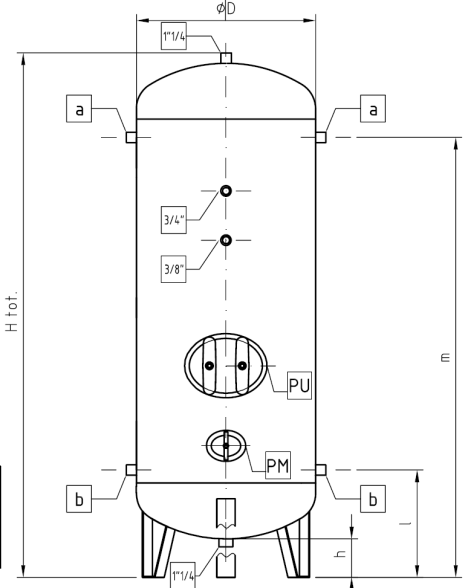 Installation area: 10 m^2
Cost: 30k€
To the Electronic Box
S. Tomassini, D. Orecchini
20
M. Mirazita, V. Lucherini
UTILITIES: Purging Nitrogen
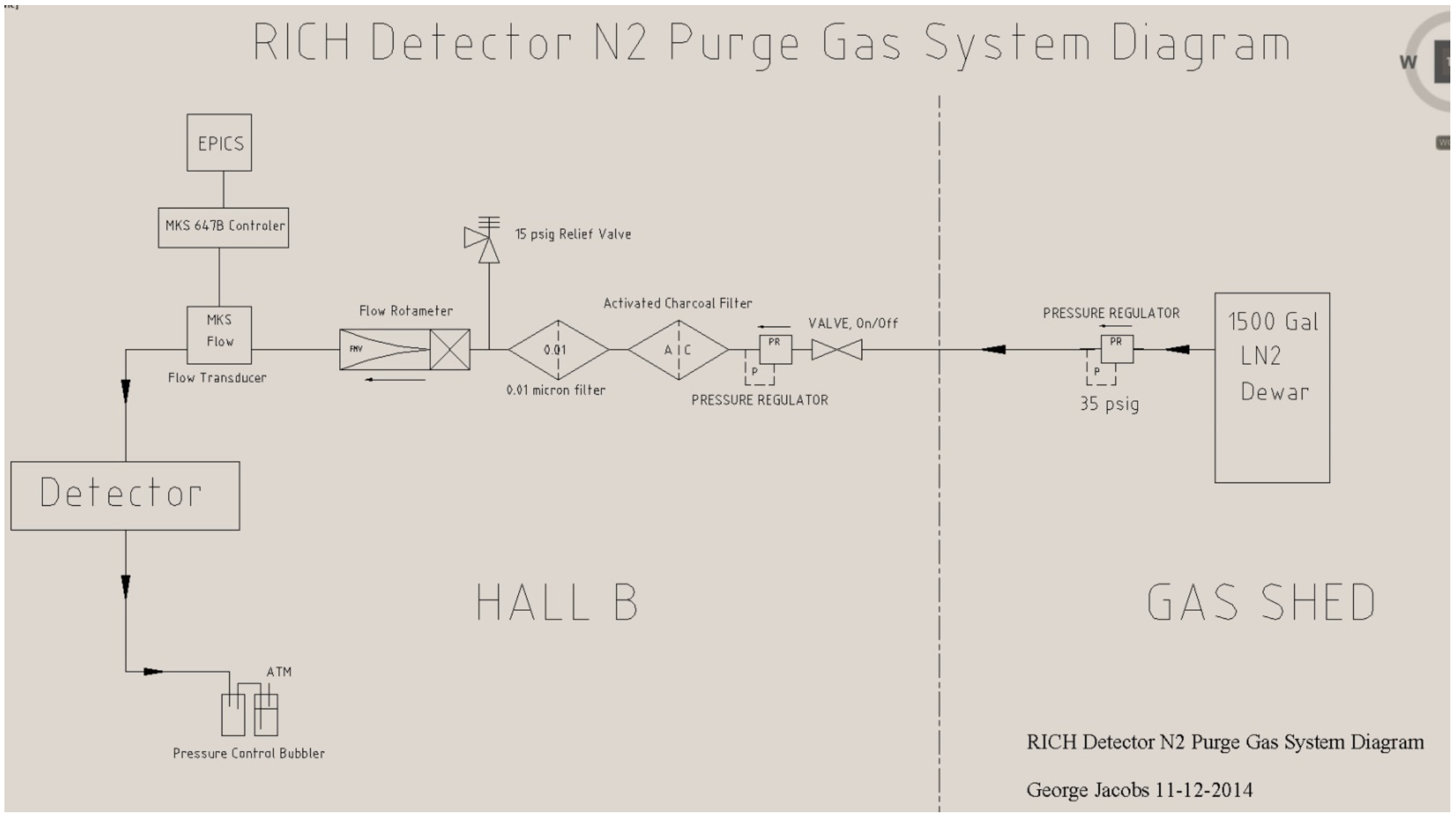 p= 0.5 mbar
Flow rate  5 m^3/day
S. Tomassini, D. Orecchini
21
Slow control
Elements to be controlled
Electronics and MAPMT
High Voltage 
Low Voltage
Services
Nitrogen gas system
	- humidity, pressure, flow rate 
Electronic cooling system
	- inner temperature
	- air temperature, humidity, flow rate
Air Compressors
- Functioning status

Only instrumentation compatible with JLab will be used (e.g. CAEN HV power supply)
In charge of Glasgow group
CONCLUSIONS
The assembly procedures in the clean room have been defined

The RICH will be transported in the Hall B fully assembled and sealed, safe condition for the aerogel

Installation in CLAS12 must be done by minimizing the potentially risky movements

Preliminary design of the services done, finalization in collaboration with JLab 

Slow control will be required to manage standard equipment for JLab
S. Tomassini, D. Orecchini
23
Spare Slides
S. Tomassini, D. Orecchini
24
(Code: Comsol Multiphysics 3.2)
Geometry
Physics
Inner air volume only
3 holes for fresh air inlet
Power source on boundary 3: 200 W/m2
Fresh air inlets on boundary 6: defined through inlet velocity and temperature
All other boundaries are adiabatic
ON/OFF Gravity volume force along coordinate of choice (e.g. X)
Boundary 8: convective outflow
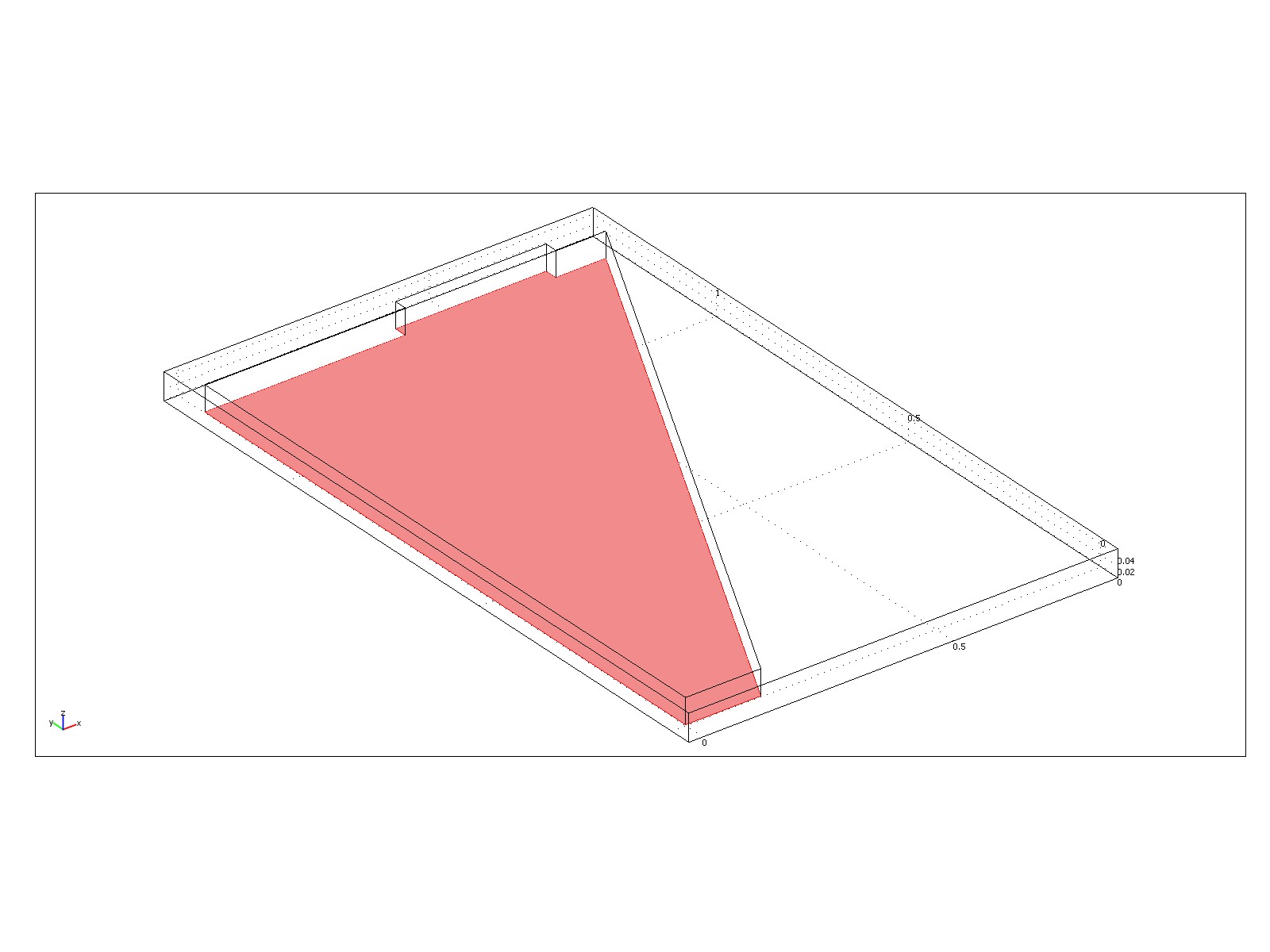 Z
gravity
Boundary 6: simulates fresh air inlets
Y
X
Boundary 3: large flat heat source
S. Tomassini, D. Orecchini
25
CLAS12 RICH Assembly area in EEL124
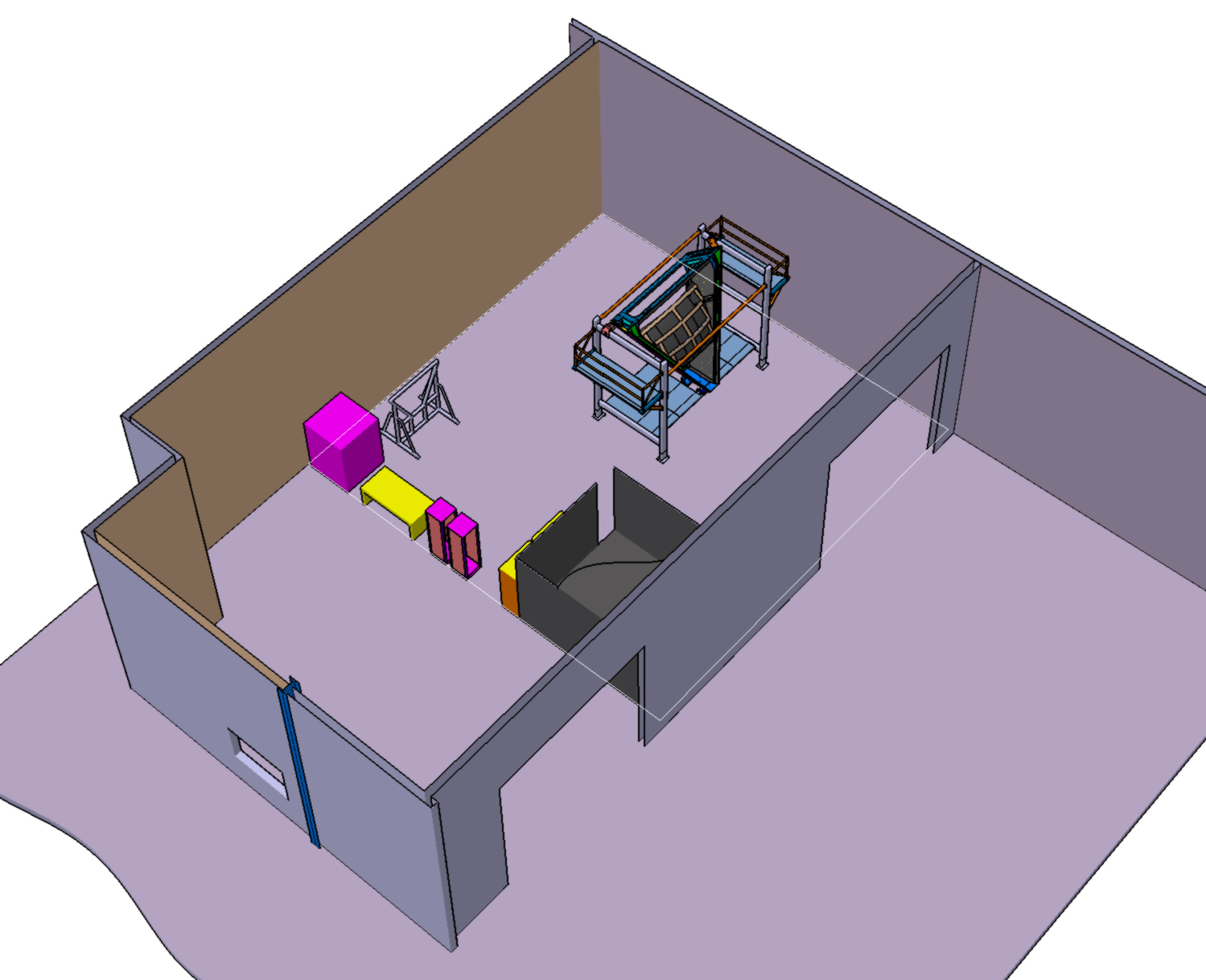 S. Tomassini, D. Orecchini
26